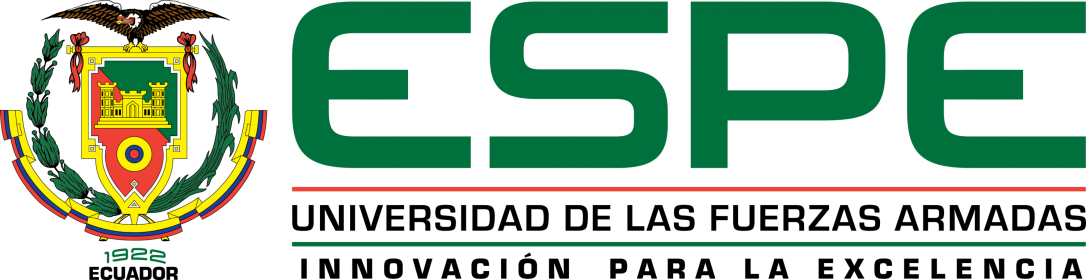 MAESTRÍA EN DOCENCIA UNIVERSITARIA, COHORTE XVII
TRABAJO DE TITULACIÓN, PREVIO A LA OBTENCIÓN DEL TÍTULO DE MAGÍSTER EN DOCENCIA UNIVERSITARIA
TEMA: PERTINENCIA DEL PROGRAMA DE POSGRADO DE SEGURIDAD MARÍTIMA Y PROTECCIÓN PORTUARIA EN LA UNIVERSIDAD DE LAS FUERZAS ARMADAS ESPE. PROPUESTA ALTERNATIVA
AUTOR: HUGO FERNANDO ROBALINO VELASCO

DIRECTORA: DRA. TAPIA PAREDES, NANCY CECILIA
SANGOLQUÍ,  2017
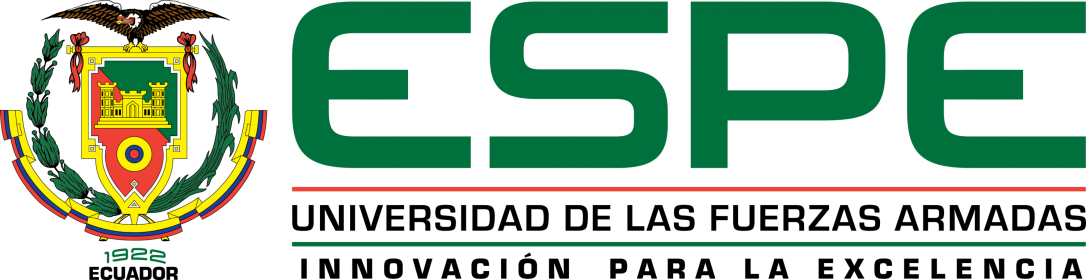 TEMA: PERTINENCIA DEL PROGRAMA DE POSGRADO DE SEGURIDAD MARÍTIMA Y PROTECCIÓN PORTUARIA EN LA UNIVERSIDAD DE LAS FUERZAS ARMADAS ESPE. PROPUESTA ALTERNATIVA
INVESTIGACIÓN NO EXPERIMENTAL

ENFOQUE CUALITATIVO

TIPO EXPLORATORIA-DESCRIPTIVA, PROPOSITIVA

LÍNEA DE INVESTIGACIÓN: CURRÍCULO

SUBLÍNEA: DISEÑO CURRICULAR
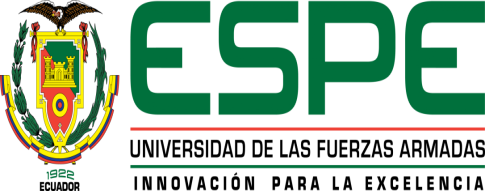 MAESTRÍA EN DOCENCIA UNIVERSITARIA
DEFENSA – HUGO FERNANDO ROBALINO VELASCO
PLANTEAMIENTO DEL PROBLEMA
OBJETIVOS
METODOLOGÍA EMPLEADA
AGENDA
RESULTADOS ALCANZADOS
CONCLUSIONES
RECOMENDACIONES
PROPUESTA ALTERNATIVA
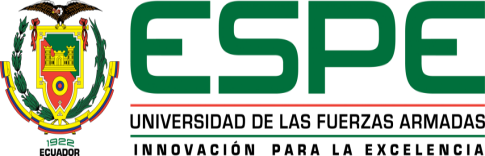 PROGRAMA DE MAESTRÍA EN DOCENCIA UNIVERSITARIA COHORTE XVII
Tema: “Pertinencia del programa de posgrado de Seguridad Marítima y Protección Portuaria en la Universidad de las Fuerzas Armadas ESPE. Propuesta Alternativa.”
PLANTEAMIENTO DEL PROBLEMA
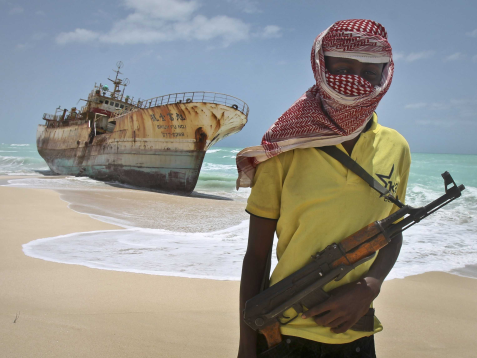 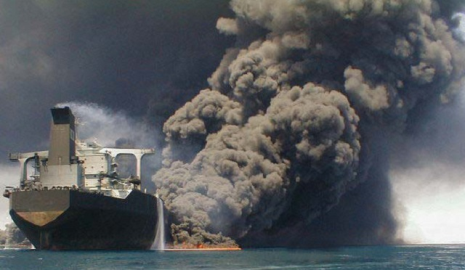 PIRATERÍA
TERRORISMO
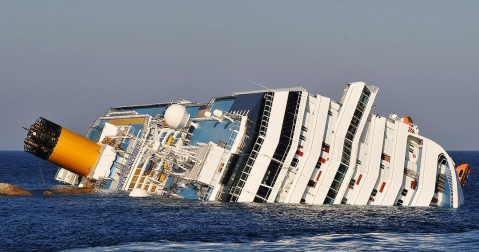 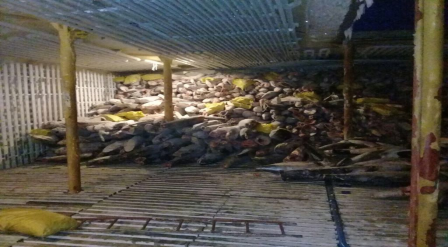 SINIESTRALIDAD MARÍTIMA
PESCA ILEGAL
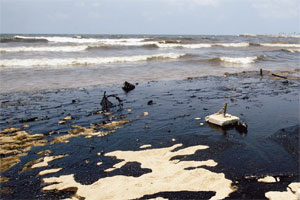 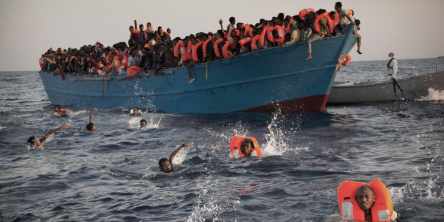 CONTAMINACIÓN MARINO COSTERA
MIGRACIÓN ILEGAL
AMENAZAS A LA ACTIVIDAD MARÍTIMA Y PORTUARIA
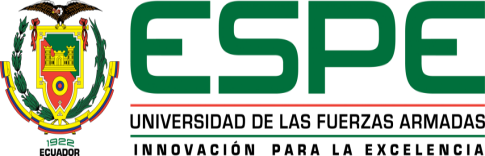 PROGRAMA DE MAESTRÍA EN DOCENCIA UNIVERSITARIA COHORTE XVII
Tema: “Pertinencia del programa de posgrado de Seguridad Marítima y Protección Portuaria en la Universidad de las Fuerzas Armadas ESPE. Propuesta Alternativa.”
PLANTEAMIENTO DEL PROBLEMA
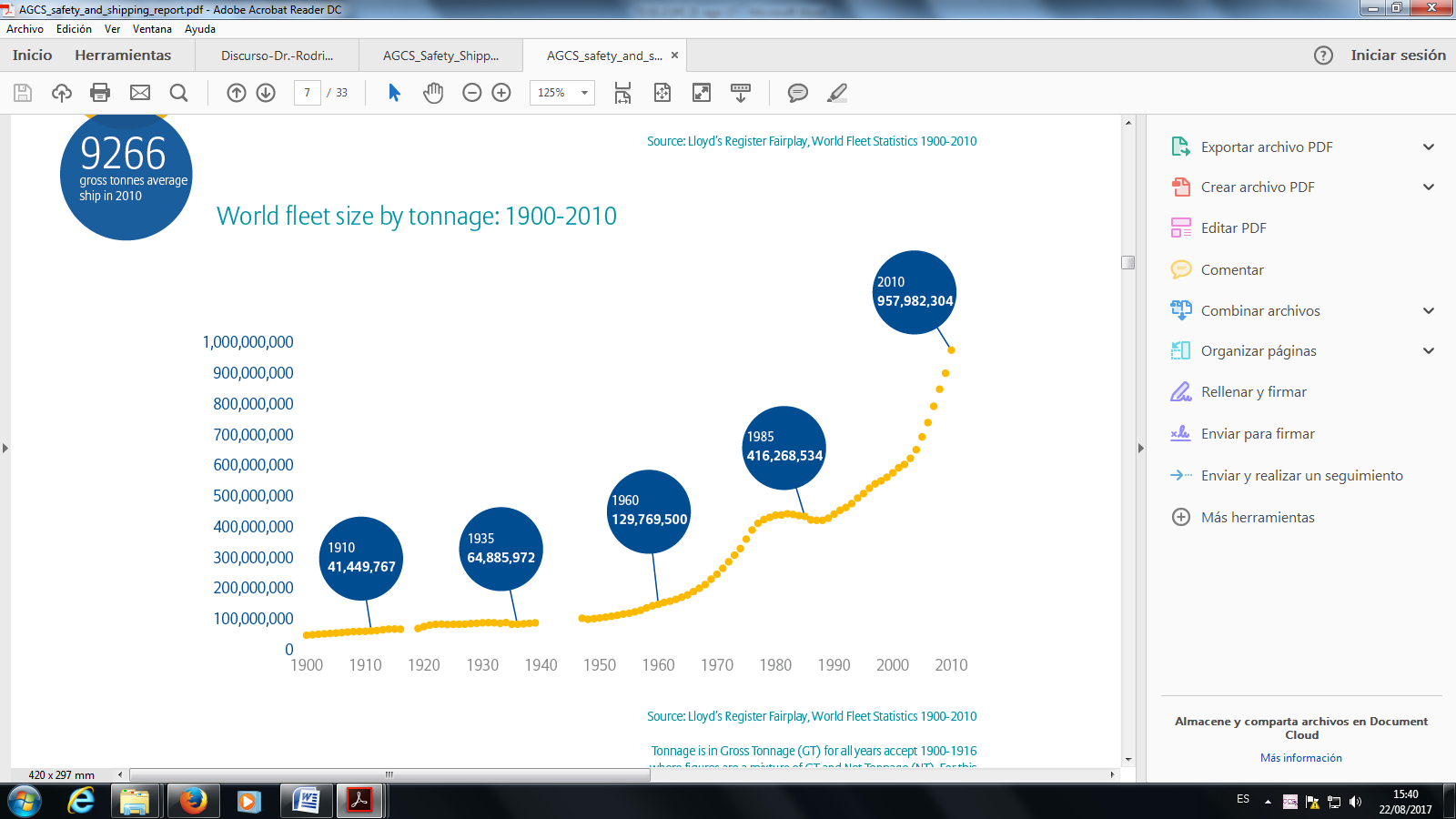 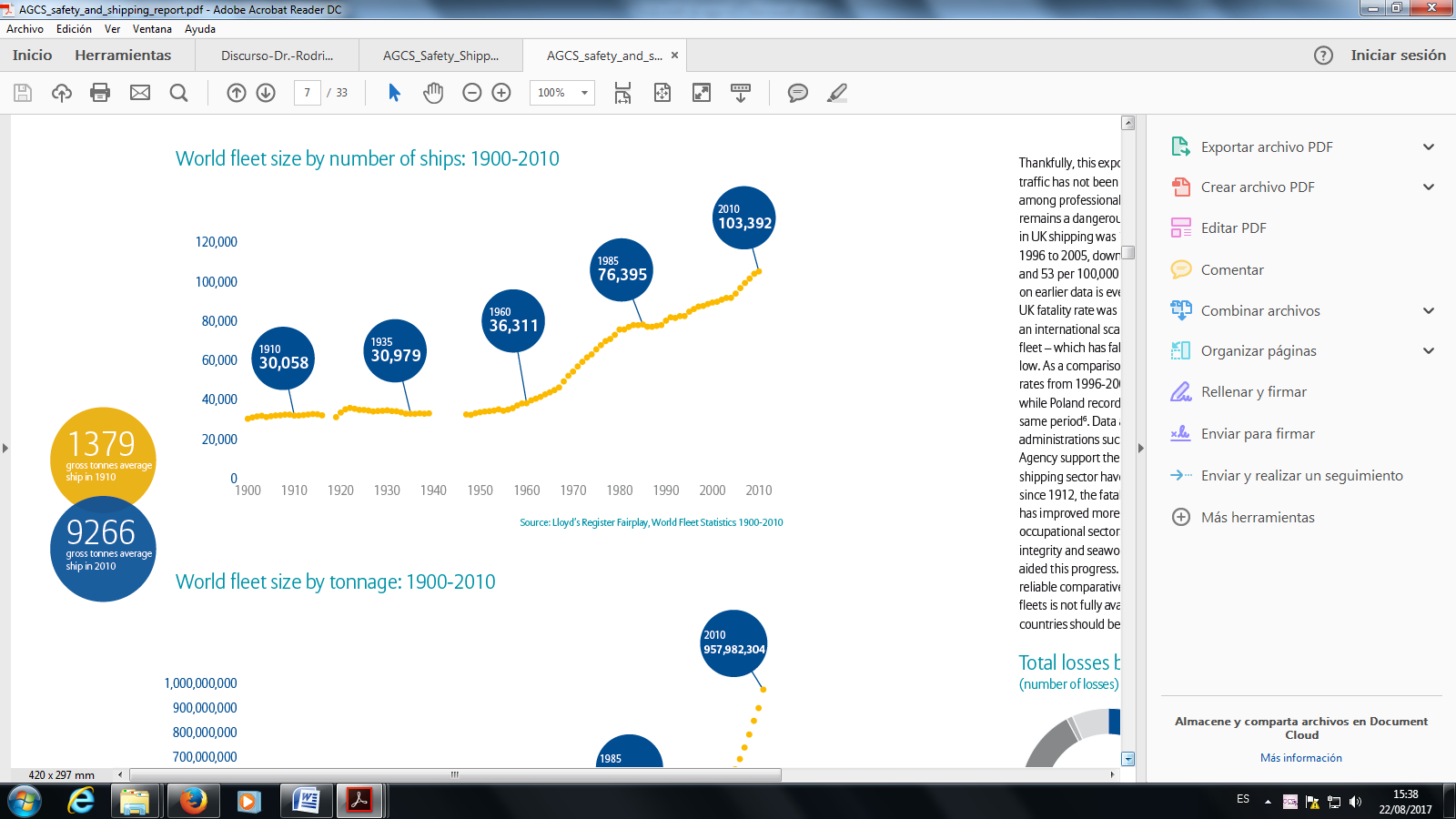 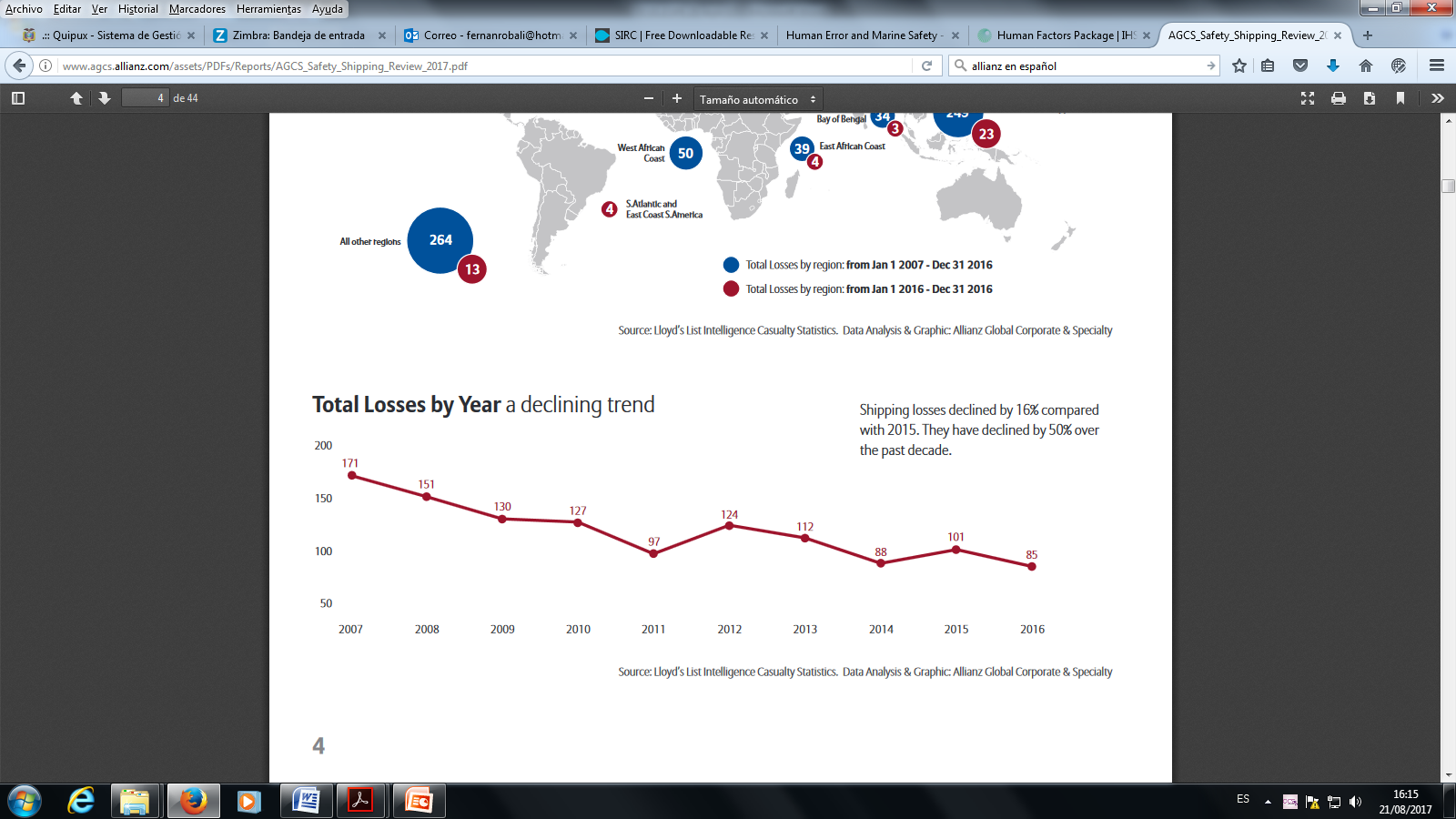 Pérdidas totales por año, tendencia en decrecimiento.
Fuente: Lista de Inteligencia de Lloyd´s y Análisis de Datos de Allianz.
Tamaño de la flota mundial por número de buques. (1900 – 2010)
Fuente: Estadísticas de la flota mundial de la Registradora Lloyd.
Tamaño de la flota mundial por tonelaje. (1900 – 2010)
Fuente: Estadísticas de la flota mundial de la Registradora Lloyd.
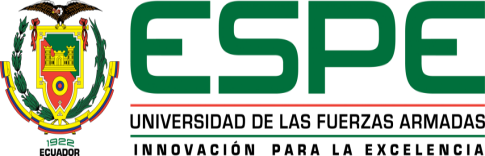 PROGRAMA DE MAESTRÍA EN DOCENCIA UNIVERSITARIA COHORTE XVII
Tema: “Pertinencia del programa de posgrado de Seguridad Marítima y Protección Portuaria en la Universidad de las Fuerzas Armadas ESPE. Propuesta Alternativa.”
PLANTEAMIENTO DEL PROBLEMA
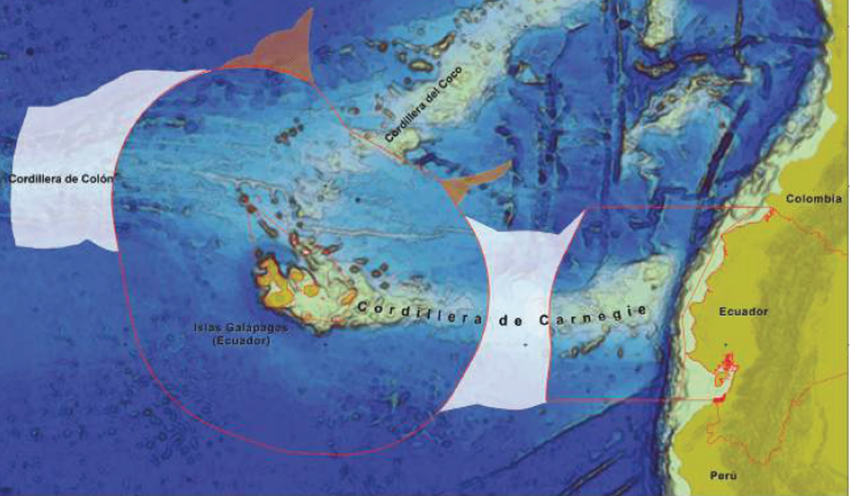 Carta Didáctica del Territorio Marítimo del Ecuador.
Fuente: Instituto Oceanográfico de la Armada – Ministerio de Defensa Nacional.
1´092.140,00 Km2 de espacios marítimos jurisdiccionales.
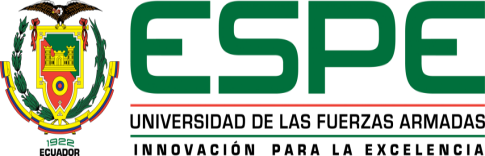 PROGRAMA DE MAESTRÍA EN DOCENCIA UNIVERSITARIA COHORTE XVII
Tema: “Pertinencia del programa de posgrado de Seguridad Marítima y Protección Portuaria en la Universidad de las Fuerzas Armadas ESPE. Propuesta Alternativa.”
PLANTEAMIENTO DEL PROBLEMA
PROBLEMA
Ausencia de profesionales especializados
SUB PROBLEMAS
Falta de conocimiento sobre la importancia de la seguridad marítima y la protección portuaria
Falta de un análisis sobre la oferta y demanda académica
Falta de conocimiento sobre la importancia de la investigación y la narrativa académica en el ámbito de la seguridad marítima y protección portuaria
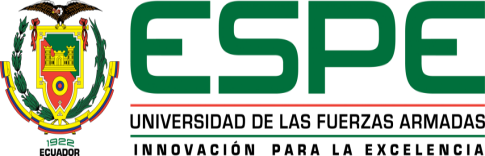 PROGRAMA DE MAESTRÍA EN DOCENCIA UNIVERSITARIA COHORTE XVII
Tema: “Pertinencia del programa de posgrado de Seguridad Marítima y Protección Portuaria en la Universidad de las Fuerzas Armadas ESPE. Propuesta Alternativa.”
OBJETIVOS
OBJETIVO GENERAL
Analizar la pertinencia.
OBJETIVOS ESPECÍFICOS
Conocer sobre la importancia de la seguridad marítima y la protección portuaria.
Identificar la oferta y demanda académica.
Conocer sobre la investigación y la narrativa académica en el ámbito de la seguridad marítima y protección portuaria.
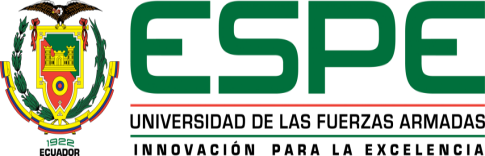 PROGRAMA DE MAESTRÍA EN DOCENCIA UNIVERSITARIA COHORTE XVII
Tema: “Pertinencia del programa de posgrado de Seguridad Marítima y Protección Portuaria en la Universidad de las Fuerzas Armadas ESPE. Propuesta Alternativa.”
METODOLOGÍA EMPLEADA
Método científico inductivo
Técnicas de investigación.
Instrumentos de investigación.
Población
Documental bibliográfica
Encuestas
Entrevistas
Netnografía
Fuentes primarias
Cuestionario para encuestas
Guía de entrevistas
Análisis de la oferta
Aspirantes a Oficiales marinos mercantes
Profesionales del ámbito marítimo y portuario
Docentes ESMENA
Muestra
Aspirantes a oficiales marinos mercantes. (totalidad de 62 pilotines de 3º y 4º año)
Profesionales del ámbito marítimo y portuario. (totalidad 30 FLOPEC)
Docentes marinos mercantes de la ESMENA. (totalidad 10 docentes de tercero y cuarto año)
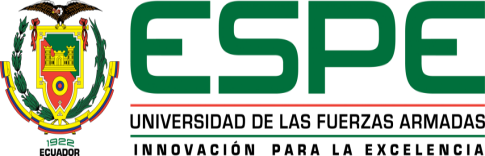 PROGRAMA DE MAESTRÍA EN DOCENCIA UNIVERSITARIA COHORTE XVII
Tema: “Pertinencia del programa de posgrado de Seguridad Marítima y Protección Portuaria en la Universidad de las Fuerzas Armadas ESPE. Propuesta Alternativa.”
METODOLOGÍA EMPLEADA
ENTREVISTADOS:

CPNV EM HUGO PÉREZ VACA
Vicerrector de Investigación, Innovación y transferencia de tecnología de la Universidad de las Fuerzas Armadas ESPE.
CPCB-GC XAVIER RUBIO GARCÉS
Máster en seguridad marítima y gestión ambiental, por la Universidad Marítima Mundial.
CPCB-SS DAVID VÉLEZ ALTAMIRANO
Máster en asuntos marítimos especialidad en leyes y políticas marítimas, por la Universidad Marítima Mundial.
TNNV-GC ERNESTO ESCOBAR VALLEJO
Máster en ciencias en asuntos marítimos, por la Universidad Marítima Mundial.
ENCUESTADOS

Docentes marinos mercantes de la ESMENA (10).
Pilotines de tercer y cuarto año de la ESMENA (62).
Oficiales marinos mercantes que laboran en FLOPEC (30).
Importancia de la seguridad marítima y protección portuaria.
Investigación y narrativa académica.
Oferta y demanda académica.
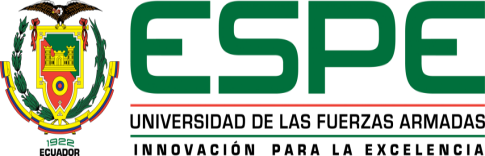 PROGRAMA DE MAESTRÍA EN DOCENCIA UNIVERSITARIA COHORTE XVII
Tema: “Pertinencia del programa de posgrado de Seguridad Marítima y Protección Portuaria en la Universidad de las Fuerzas Armadas ESPE. Propuesta Alternativa.”
METODOLOGÍA EMPLEADA
Tratamiento de resultados
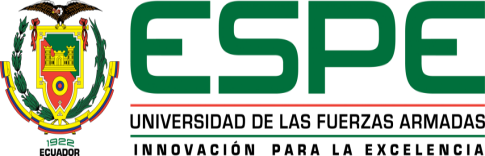 PROGRAMA DE MAESTRÍA EN DOCENCIA UNIVERSITARIA COHORTE XVII
Tema: “Pertinencia del programa de posgrado de Seguridad Marítima y Protección Portuaria en la Universidad de las Fuerzas Armadas ESPE. Propuesta Alternativa.”
RESULTADOS ALCANZADOS
Conclusiones de la entrevista y la encuesta
Siniestralidad marítima
AMENAZAS GLOBALES
Actividades ilícitas en el mar. (narcotráfico)
Contaminación marino costera
Economía nacional
CONCEPCIÓN E IMPORTANCIA DE LA SEGURIDAD MARÍTIMA Y PROTECCIÓN PORTUARIA EN EL MUNDO
Industria globalizada
Transforma el escenario marítimo mundial
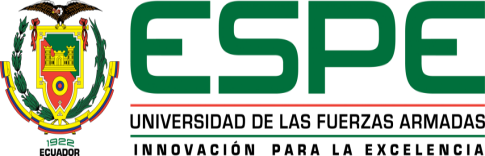 PROGRAMA DE MAESTRÍA EN DOCENCIA UNIVERSITARIA COHORTE XVII
Tema: “Pertinencia del programa de posgrado de Seguridad Marítima y Protección Portuaria en la Universidad de las Fuerzas Armadas ESPE. Propuesta Alternativa.”
RESULTADOS ALCANZADOS
Conclusiones de la entrevista y la encuesta
Nula o inexistente
CULTURA DE SEGURIDAD MARÍTIMA Y PROTECCIÓN PORTUARIA EN EL ECUADOR
No constan en la agenda política del gobierno
Nula
CAPACITACIÓN EXISTENTE EN SEGURIDAD MARÍTIMA Y PROTECCIÓN PORTUARIA EN EL ECUADOR A NIVEL GRADO Y POSGRADO
Gestión marítima y portuaria
Estrategia militar marítima
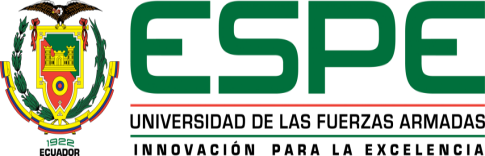 PROGRAMA DE MAESTRÍA EN DOCENCIA UNIVERSITARIA COHORTE XVII
Tema: “Pertinencia del programa de posgrado de Seguridad Marítima y Protección Portuaria en la Universidad de las Fuerzas Armadas ESPE. Propuesta Alternativa.”
RESULTADOS ALCANZADOS
Conclusiones de la entrevista y la encuesta
Cubrir la demanda existente
PROGRAMA DE MAESTRÍA EN SEGURIDAD MARÍTIMA Y PROTECCIÓN PORTUARIA EN EL ECUADOR Y POSIBLES CONTRIBUCIONES
Cultura de seguridad
COMPETENCIAS PROFESIONALES
Reconocimiento OMI – ESMENA
UFA ESPE en trámite el reconocimiento título de grado Oficial Marino Mercante
Fortalecimiento de la extensión académica
SUGERENCIAS SOBRE LA CREACIÓN DEL PROGRAMA
Necesidad para los profesionales
Se sugiere modalidad semipresencial
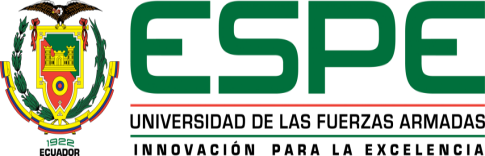 PROGRAMA DE MAESTRÍA EN DOCENCIA UNIVERSITARIA COHORTE XVII
Tema: “Pertinencia del programa de posgrado de Seguridad Marítima y Protección Portuaria en la Universidad de las Fuerzas Armadas ESPE. Propuesta Alternativa.”
RESULTADOS ALCANZADOS
Programas de posgrado relacionados al tema de estudio.
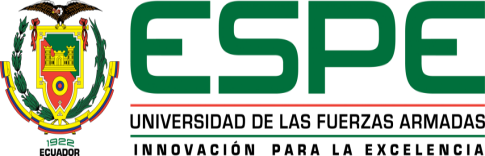 PROGRAMA DE MAESTRÍA EN DOCENCIA UNIVERSITARIA COHORTE XVII
Tema: “Pertinencia del programa de posgrado de Seguridad Marítima y Protección Portuaria en la Universidad de las Fuerzas Armadas ESPE. Propuesta Alternativa.”
RESULTADOS ALCANZADOS
Ámbito marítimo y portuario.
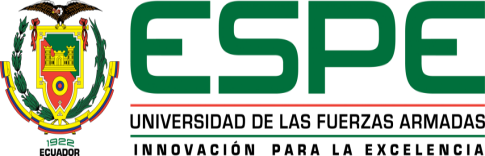 PROGRAMA DE MAESTRÍA EN DOCENCIA UNIVERSITARIA COHORTE XVII
Tema: “Pertinencia del programa de posgrado de Seguridad Marítima y Protección Portuaria en la Universidad de las Fuerzas Armadas ESPE. Propuesta Alternativa.”
RESULTADOS ALCANZADOS
CÓDIGO DE POLICÍA MARÍTIMA.

LEY DE SEGURIDAD PÚBLICA Y DEL ESTADO.

LEY DE TRANSPORTE MARÍTIMO Y FLUVIAL.

LEY GENERAL DE PUERTOS.
ONU

OMI

UNCTAD

CONVEMAR

CPPS

IALA o AISM

ROCRAM
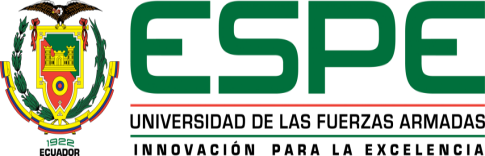 PROGRAMA DE MAESTRÍA EN DOCENCIA UNIVERSITARIA COHORTE XVII
Tema: “Pertinencia del programa de posgrado de Seguridad Marítima y Protección Portuaria en la Universidad de las Fuerzas Armadas ESPE. Propuesta Alternativa.”
RESULTADOS ALCANZADOS
Convenios Internacionales
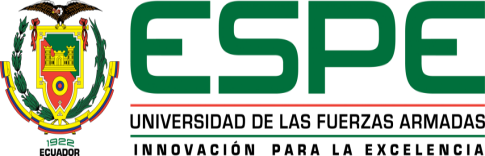 PROGRAMA DE MAESTRÍA EN DOCENCIA UNIVERSITARIA COHORTE XVII
Tema: “Pertinencia del programa de posgrado de Seguridad Marítima y Protección Portuaria en la Universidad de las Fuerzas Armadas ESPE. Propuesta Alternativa.”
RESULTADOS ALCANZADOS
Bases teóricas
Cambio climático
Accidentes
Actos terroristas
Protección marina
Contaminación
Poder marítimo
Economía azul
Piratería
Resiliencia
Proliferación de armas
Contrabando
Tráfico de personas
Disputas entre Estados
Pesca ilegal
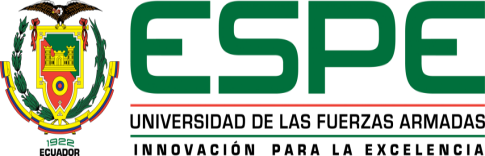 PROGRAMA DE MAESTRÍA EN DOCENCIA UNIVERSITARIA COHORTE XVII
Tema: “Pertinencia del programa de posgrado de Seguridad Marítima y Protección Portuaria en la Universidad de las Fuerzas Armadas ESPE. Propuesta Alternativa.”
CONCLUSIONES
Pertinente la creación de un programa de posgrado en seguridad marítima y portuaria.

Evidencia la necesidad de contar con conocimientos actualizados sobre seguridad marítima y protección portuaria.

La investigación realizada determinó la casi inexistente cultura de seguridad en el ámbito marítimo y portuario.

No existe oferta académica a nivel de posgrado en seguridad marítima y protección portuaria en las Instituciones de Educación Superior acreditadas en el Ecuador.
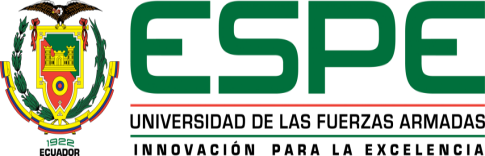 PROGRAMA DE MAESTRÍA EN DOCENCIA UNIVERSITARIA COHORTE XVII
Tema: “Pertinencia del programa de posgrado de Seguridad Marítima y Protección Portuaria en la Universidad de las Fuerzas Armadas ESPE. Propuesta Alternativa.”
RECOMENDACIONES
Proponer la creación del programa de maestría en seguridad marítima y protección portuaria.

Considerar las necesidades planteadas para identificar las tensiones y las tendencias que permitan desarrollar la correspondiente planificación curricular del programa.

Cultura de seguridad en el ámbito marítimo y portuario.

Recomendar el análisis del presente estudio.
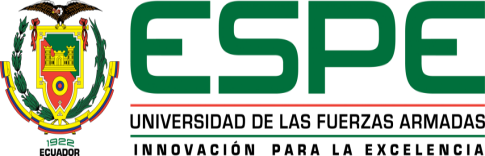 PROGRAMA DE MAESTRÍA EN DOCENCIA UNIVERSITARIA COHORTE XVII
Tema: “Pertinencia del programa de posgrado de Seguridad Marítima y Protección Portuaria en la Universidad de las Fuerzas Armadas ESPE. Propuesta Alternativa.”
PROPUESTA ALTERNATIVA
3, 4,6, 7, 9, 11, 12
Matrices de pertinencia
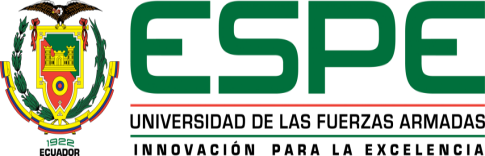 PROGRAMA DE MAESTRÍA EN DOCENCIA UNIVERSITARIA COHORTE XVII
Tema: “Pertinencia del programa de posgrado de Seguridad Marítima y Protección Portuaria en la Universidad de las Fuerzas Armadas ESPE. Propuesta Alternativa.”
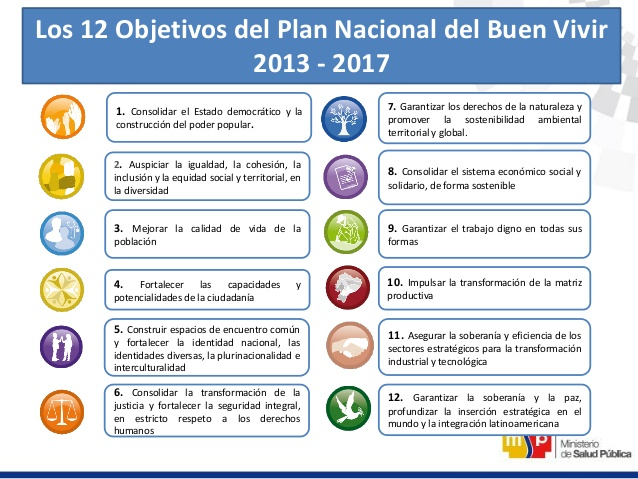 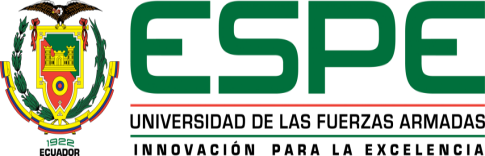 PROGRAMA DE MAESTRÍA EN DOCENCIA UNIVERSITARIA COHORTE XVII
Tema: “Pertinencia del programa de posgrado de Seguridad Marítima y Protección Portuaria en la Universidad de las Fuerzas Armadas ESPE. Propuesta Alternativa.”
PROPUESTA ALTERNATIVA
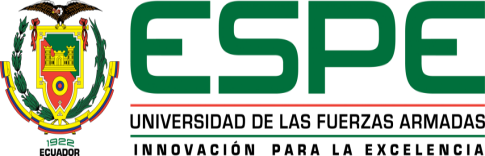 PROGRAMA DE MAESTRÍA EN DOCENCIA UNIVERSITARIA COHORTE XVII
Tema: “Pertinencia del programa de posgrado de Seguridad Marítima y Protección Portuaria en la Universidad de las Fuerzas Armadas ESPE. Propuesta Alternativa.”
PROPUESTA ALTERNATIVA
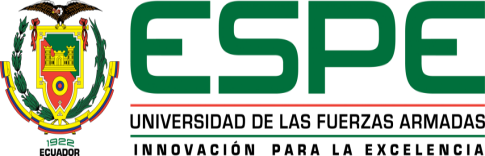 PROGRAMA DE MAESTRÍA EN DOCENCIA UNIVERSITARIA COHORTE XVII
Tema: “Pertinencia del programa de posgrado de Seguridad Marítima y Protección Portuaria en la Universidad de las Fuerzas Armadas ESPE. Propuesta Alternativa.”
PROPUESTA ALTERNATIVA
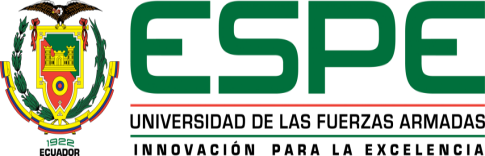 PROGRAMA DE MAESTRÍA EN DOCENCIA UNIVERSITARIA COHORTE XVII
Tema: “Pertinencia del programa de posgrado de Seguridad Marítima y Protección Portuaria en la Universidad de las Fuerzas Armadas ESPE. Propuesta Alternativa.”
PROPUESTA ALTERNATIVA
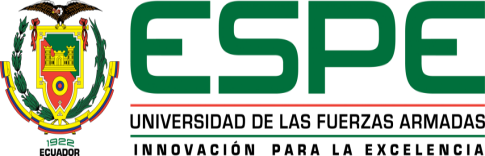 PROGRAMA DE MAESTRÍA EN DOCENCIA UNIVERSITARIA COHORTE XVII
Tema: “Pertinencia del programa de posgrado de Seguridad Marítima y Protección Portuaria en la Universidad de las Fuerzas Armadas ESPE. Propuesta Alternativa.”
PROPUESTA ALTERNATIVA
Disciplinas que convergen en módulos.
Marco legal en el ámbito de la seguridad marítima y protección portuaria
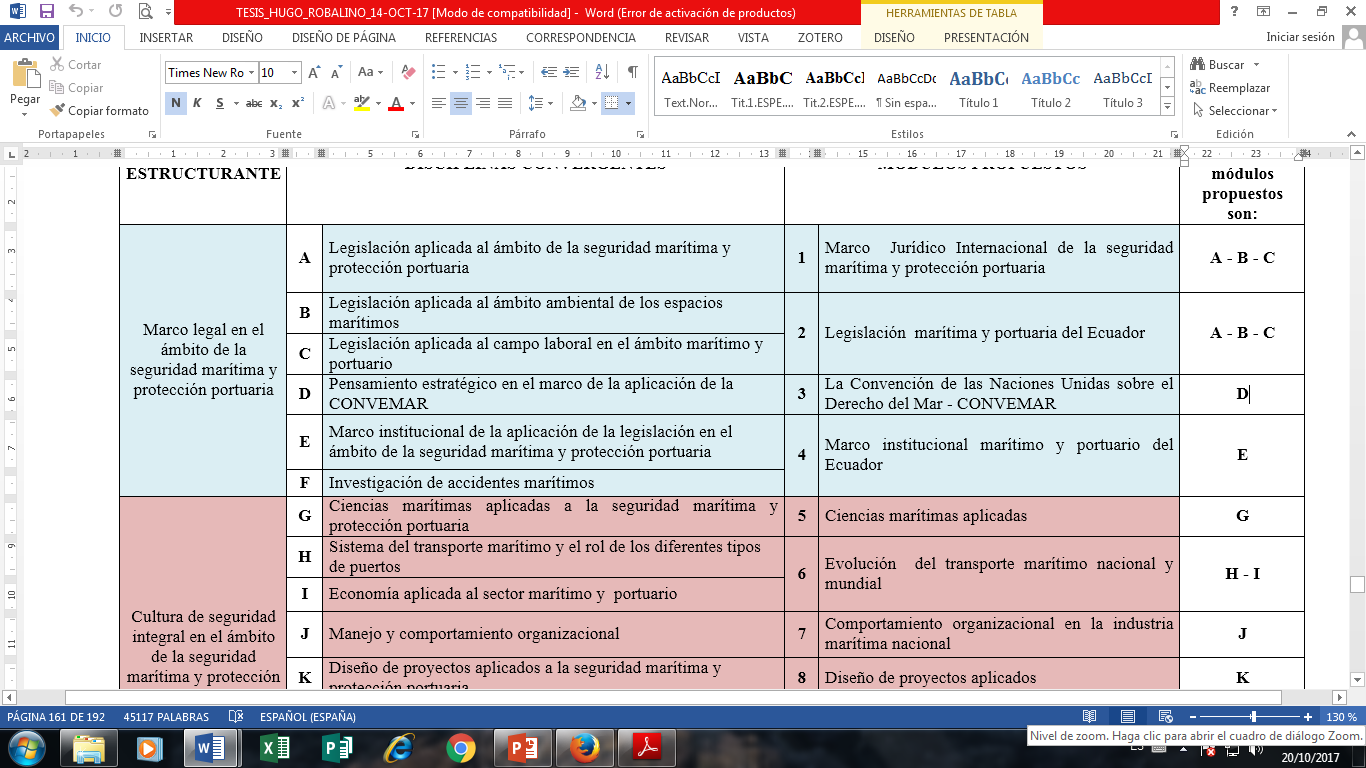 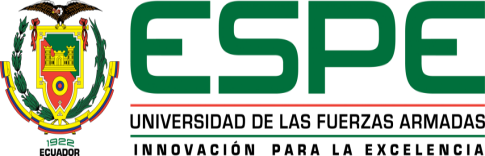 PROGRAMA DE MAESTRÍA EN DOCENCIA UNIVERSITARIA COHORTE XVII
Tema: “Pertinencia del programa de posgrado de Seguridad Marítima y Protección Portuaria en la Universidad de las Fuerzas Armadas ESPE. Propuesta Alternativa.”
PROPUESTA ALTERNATIVA
Disciplinas que convergen en módulos.
Cultura de seguridad integral en el ámbito de la seguridad marítima y protección portuaria
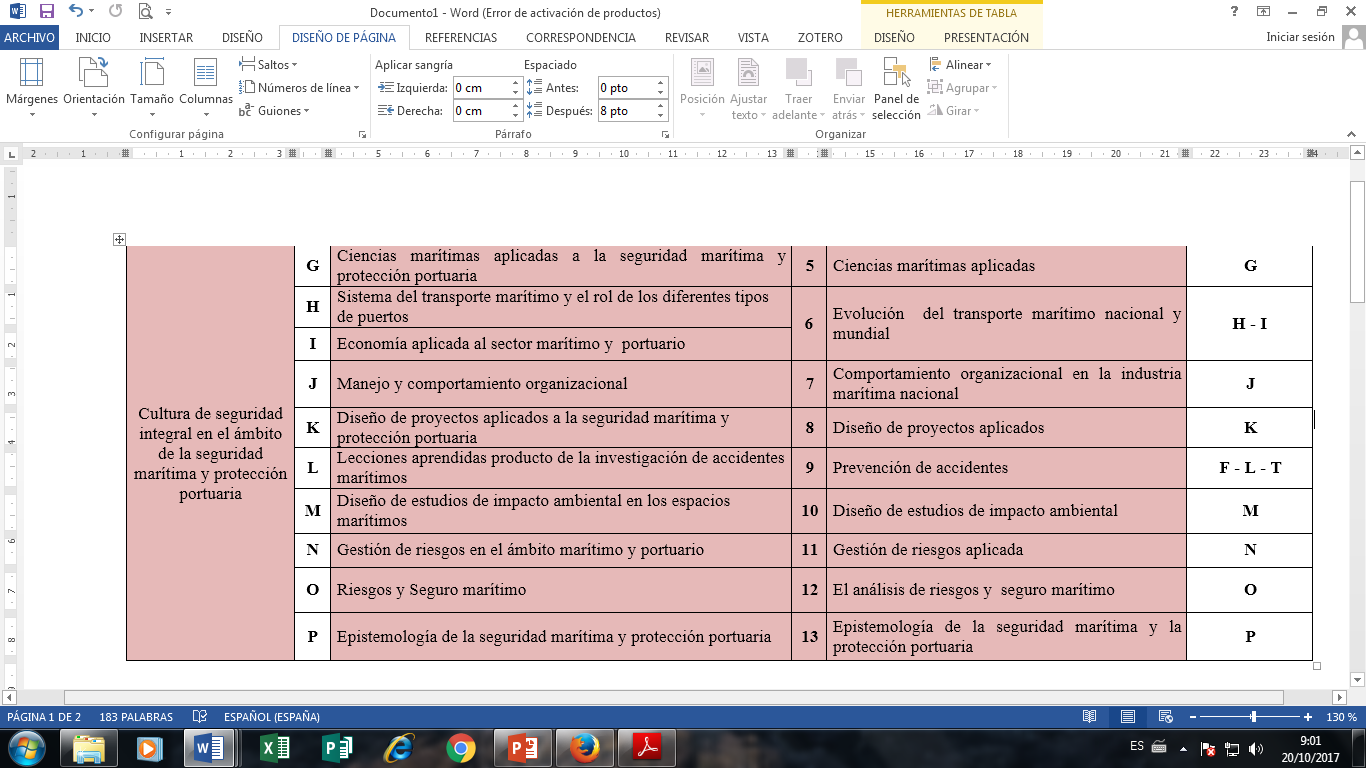 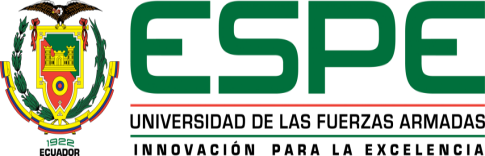 PROGRAMA DE MAESTRÍA EN DOCENCIA UNIVERSITARIA COHORTE XVII
Tema: “Pertinencia del programa de posgrado de Seguridad Marítima y Protección Portuaria en la Universidad de las Fuerzas Armadas ESPE. Propuesta Alternativa.”
PROPUESTA ALTERNATIVA
Disciplinas que convergen en módulos.
Rol de la tecnología en el ámbito de la seguridad marítima y protección portuaria
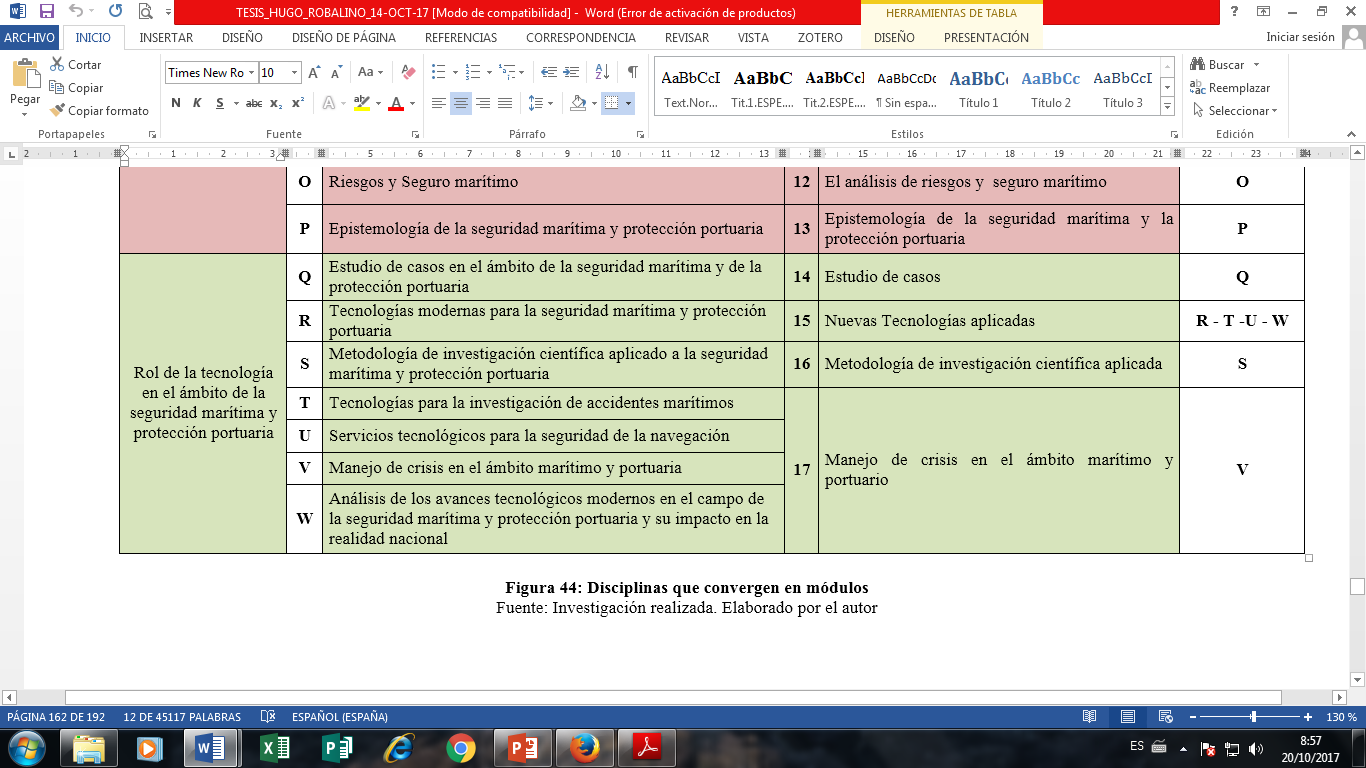 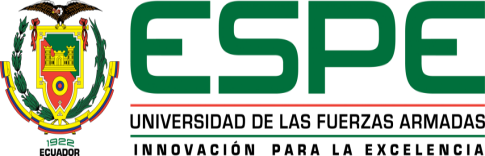 PROGRAMA DE MAESTRÍA EN DOCENCIA UNIVERSITARIA COHORTE XVII
Tema: “Pertinencia del programa de posgrado de Seguridad Marítima y Protección Portuaria en la Universidad de las Fuerzas Armadas ESPE. Propuesta Alternativa.”
PROPUESTA ALTERNATIVA
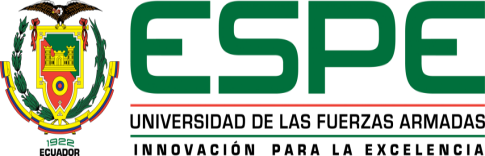 PROGRAMA DE MAESTRÍA EN DOCENCIA UNIVERSITARIA COHORTE XVII
Tema: “Pertinencia del programa de posgrado de Seguridad Marítima y Protección Portuaria en la Universidad de las Fuerzas Armadas ESPE. Propuesta Alternativa.”
PROPUESTA ALTERNATIVA
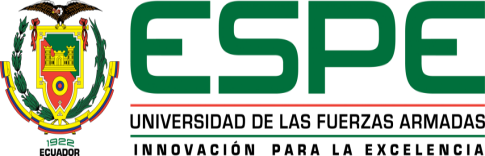 PROGRAMA DE MAESTRÍA EN DOCENCIA UNIVERSITARIA COHORTE XVII
Tema: “Pertinencia del programa de posgrado de Seguridad Marítima y Protección Portuaria en la Universidad de las Fuerzas Armadas ESPE. Propuesta Alternativa.”
PROPUESTA ALTERNATIVA
Descripción de ingresos y egresos
Fuente: Investigación realizada. Elaborado por el autor.
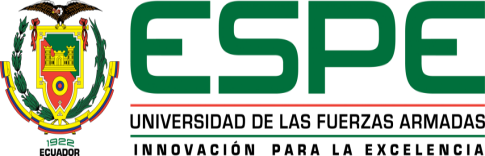 PROGRAMA DE MAESTRÍA EN DOCENCIA UNIVERSITARIA COHORTE XVII
Tema: “Pertinencia del programa de posgrado de Seguridad Marítima y Protección Portuaria en la Universidad de las Fuerzas Armadas ESPE. Propuesta Alternativa.”
PROPUESTA ALTERNATIVA
Propuesta de malla curricular.
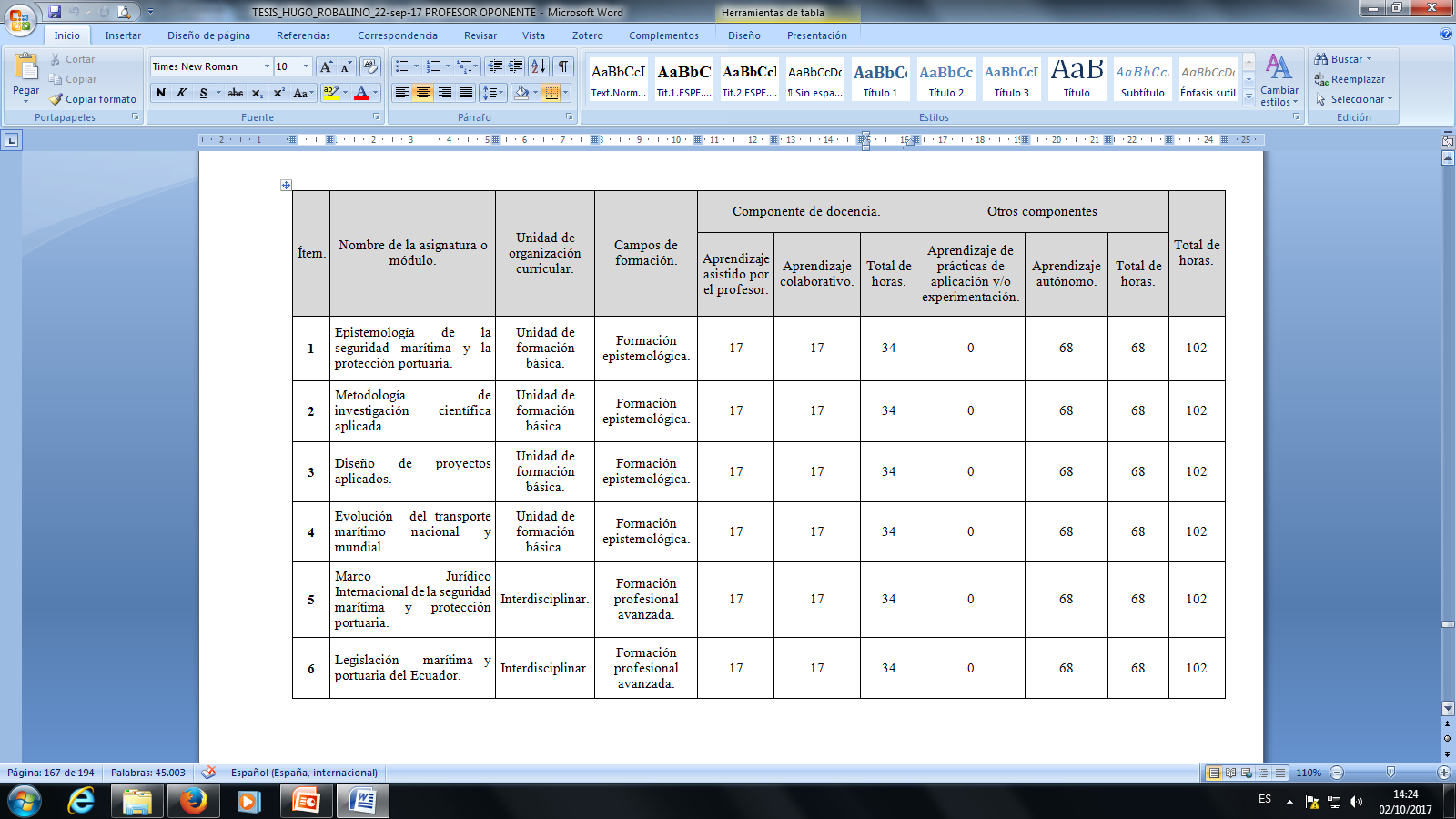 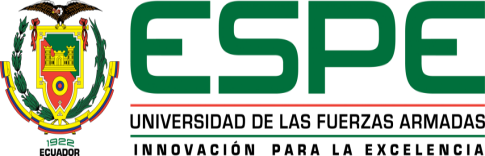 PROGRAMA DE MAESTRÍA EN DOCENCIA UNIVERSITARIA COHORTE XVII
Tema: “Pertinencia del programa de posgrado de Seguridad Marítima y Protección Portuaria en la Universidad de las Fuerzas Armadas ESPE. Propuesta Alternativa.”
PROPUESTA ALTERNATIVA
Propuesta de malla curricular.
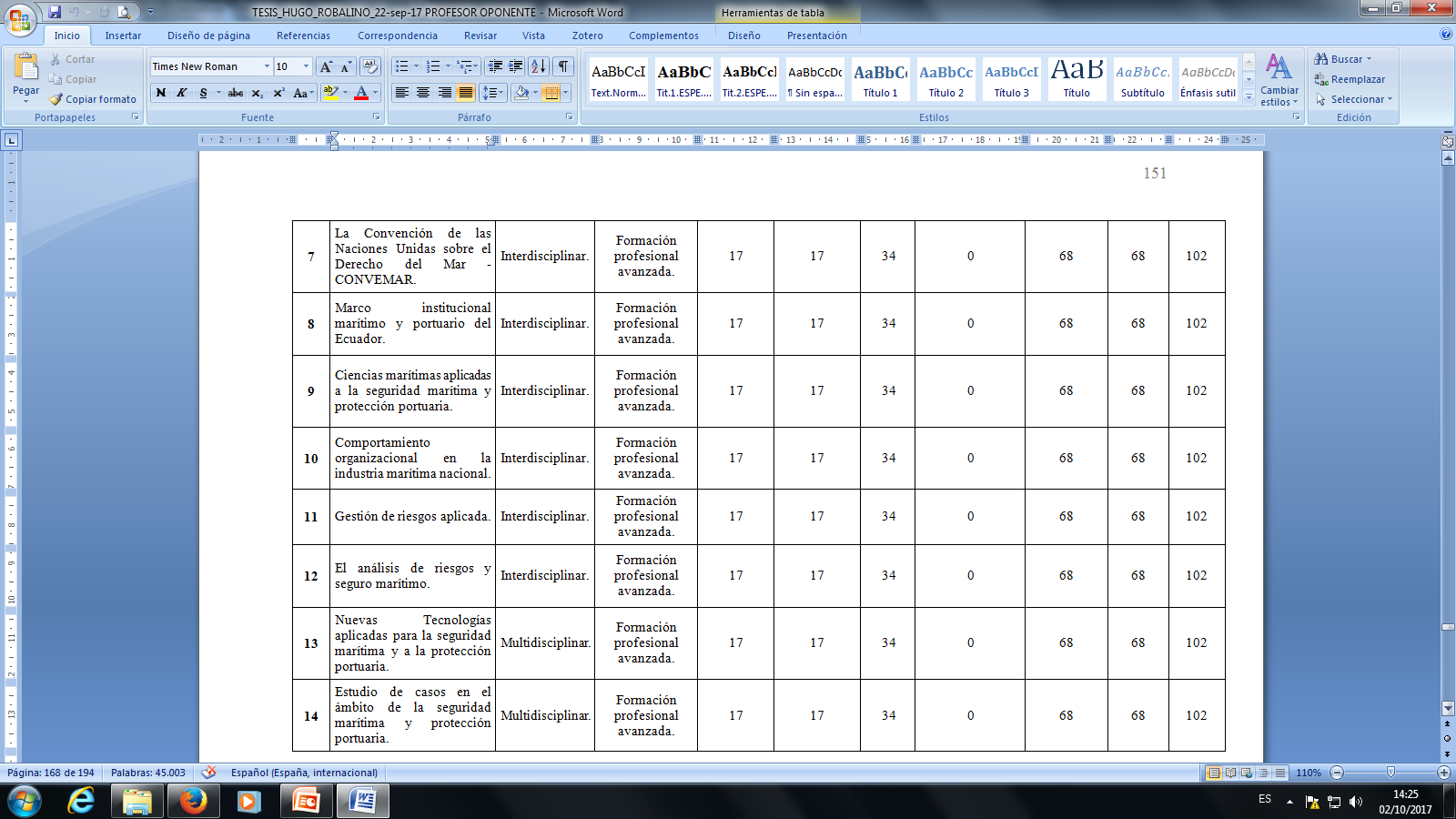 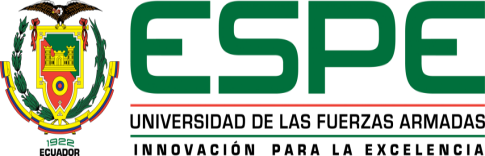 PROGRAMA DE MAESTRÍA EN DOCENCIA UNIVERSITARIA COHORTE XVII
Tema: “Pertinencia del programa de posgrado de Seguridad Marítima y Protección Portuaria en la Universidad de las Fuerzas Armadas ESPE. Propuesta Alternativa.”
PROPUESTA ALTERNATIVA
Propuesta de malla curricular.
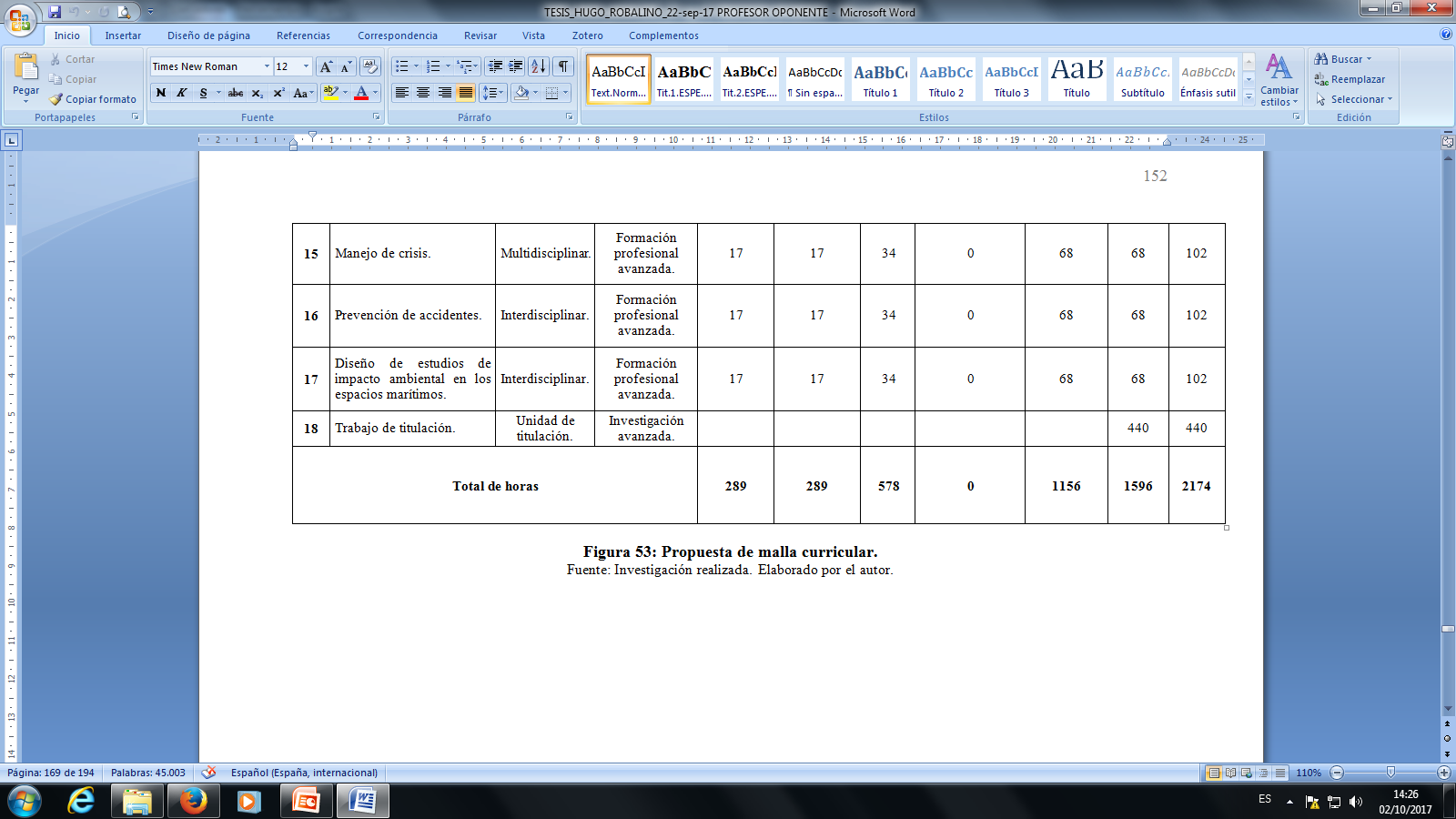 MDU XVIIOCTUBRE - 2017GRACIAS POR SU ATENCIÓN